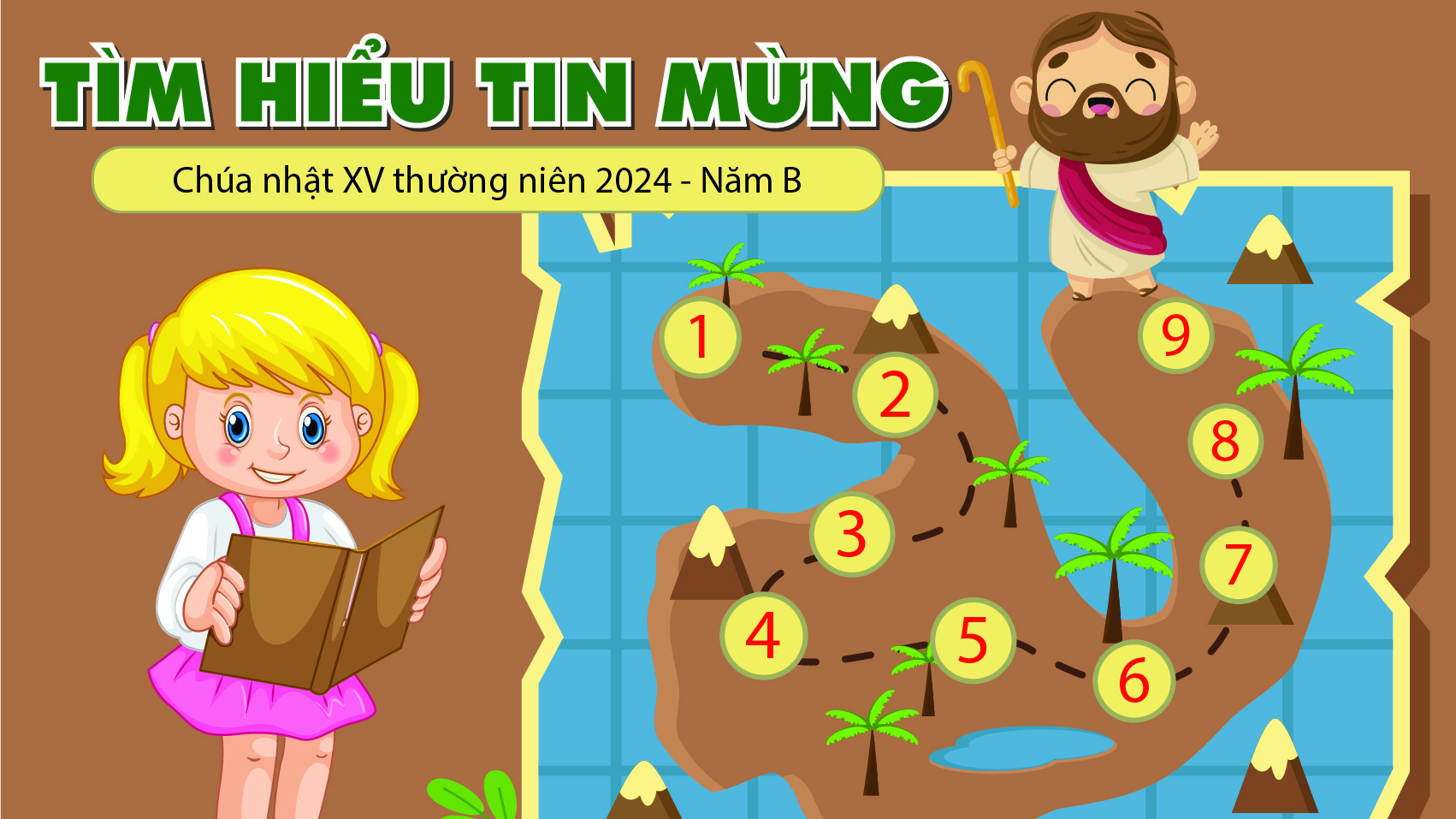 Vui học Kinh Thánh
MACCO 6, 7-13
Kinh Thánh




NXB TÔN GIÁO
Tin mừng theo thánh Gio an
Kinh Thánh




NXB TÔN GIÁO
Tin Mừng theo thánh Mác-cô
Mc 6, 7- 13
Kinh Thánh




NXB TÔN GIÁO
Người gọi Nhóm Mười Hai lại và bắt đầu sai đi từng hai người một. Người ban cho các ông
Tin Mừng theo thánh Macco
6. 1 - 6
Kinh Thánh




NXB TÔN GIÁO
Tin Mừng theo thánh Macco
6. 1 - 6
Người gọi Nhóm Mười Hai lại và bắt đầu sai đi từng hai người một. Người ban cho các ông
quyền trừ quỷ. Người chỉ thị cho các ông không được mang gì đi đường, chỉ trừ cây gậy ;
Kinh Thánh




NXB TÔN GIÁO
không được mang lương thực, bao bị, tiền đồng để giắt lưng ; được đi dép, nhưng không được mặc hai áo.
Tin Mừng theo thánh Macco
6. 1 - 6
Nhiều người nghe rất đỗi ngạc nhiên. Họ nói : "Bởi đâu ông ta được như thế ?
quyền trừ quỷ. Người chỉ thị cho các ông không được mang gì đi đường, chỉ trừ cây gậy ;
Kinh Thánh




NXB TÔN GIÁO
Tin Mừng theo thánh Macco
6. 1 - 6
Đức Giê-su ra khỏi đó và đến nơi quê quán của Người, có các môn đệ đi theo.
Người bảo các ông : "Bất cứ ở đâu, khi anh em đã vào nhà nào, thì cứ ở lại đó cho đến lúc ra đi.
không được mang lương thực, bao bị, tiền đồng để giắt lưng ; 9 được đi dép, nhưng không được mặc hai áo.
Kinh Thánh




NXB TÔN GIÁO
Nhiều người nghe rất đỗi ngạc nhiên. Họ nói : "Bởi đâu ông ta được như thế ?
Tin Mừng theo thánh Macco
6. 1 - 6
Đức Giê-su ra khỏi đó và đến nơi quê quán của Người, có các môn đệ đi theo.
Còn nơi nào người ta không đón tiếp và nghe lời anh em, thì khi ra khỏi đó, hãy giũ bụi chân để tỏ ý phản đối họ."
Đến ngày sa-bát, Người bắt đầu giảng dạy trong hội đường.
Người bảo các ông : "Bất cứ ở đâu, khi anh em đã vào nhà nào, thì cứ ở lại đó cho đến lúc ra đi.
Kinh Thánh




NXB TÔN GIÁO
Tin Mừng theo thánh Macco
6. 1 - 6
Đức Giê-su ra khỏi đó và đến nơi quê quán của Người, có các môn đệ đi theo.
Các ông đi rao giảng, kêu gọi người ta ăn năn sám hối.
Đến ngày sa-bát, Người bắt đầu giảng dạy trong hội đường.
Nhiều người nghe rất đỗi ngạc nhiên. Họ nói : "Bởi đâu ông ta được như thế
Ông ta được khôn ngoan như vậy, nghĩa là làm sao ? Ông ta làm được những phép lạ như thế, nghĩa là gì ?
Còn nơi nào người ta không đón tiếp và nghe lời anh em, thì khi ra khỏi đó, hãy giũ bụi chân để tỏ ý phản đối họ."
Kinh Thánh




NXB TÔN GIÁO
Tin Mừng theo thánh Macco
6. 1 - 6
Đức Giê-su ra khỏi đó và đến nơi quê quán của Người, có các môn đệ đi theo.
Các ông trừ được nhiều quỷ, xức dầu cho nhiều người đau ốm và chữa họ khỏi bệnh.
Đến ngày sa-bát, Người bắt đầu giảng dạy trong hội đường.
Nhiều người nghe rất đỗi ngạc nhiên. Họ nói : "Bởi đâu ông ta được như thế
Ông ta được khôn ngoan như vậy, nghĩa là làm sao ? Ông ta làm được những phép lạ như thế, nghĩa là gì ?
Ông ta không phải là bác thợ, con bà Ma-ri-a, và anh em của các ông Gia-cô-bê, Giô-xết, Giu-đa và Si-môn sao ?
Các ông đi rao giảng, kêu gọi người ta ăn năn sám hối.
Kinh Thánh




NXB TÔN GIÁO
Nhiều người nghe rất đỗi ngạc nhiên. Họ nói : "Bởi đâu ông ta được như thế ?
Tin Mừng theo thánh Macco
6. 1 - 6
Đức Giê-su ra khỏi đó và đến nơi quê quán của Người, có các môn đệ đi theo.
Đó là lời Chúa
Đến ngày sa-bát, Người bắt đầu giảng dạy trong hội đường.
Nhiều người nghe rất đỗi ngạc nhiên. Họ nói : "Bởi đâu ông ta được như thế
Ông ta được khôn ngoan như vậy, nghĩa là làm sao ? Ông ta làm được những phép lạ như thế, nghĩa là gì ?
Ông ta không phải là bác thợ, con bà Ma-ri-a, và anh em của các ông Gia-cô-bê, Giô-xết, Giu-đa và Si-môn sao ?
Chị em của ông không phải là bà con lối xóm với chúng ta sao ?"Và họ vấp ngã vì Người.
Đức Giê-su bảo họ : "Ngôn sứ có bị rẻ rúng, thì cũng chỉ là ở chính quê hương mình, hay giữa đám bà con
thân thuộc, và trong gia đình mình mà thôi."Người đã không thể làm được phép lạ nào tại đó ;
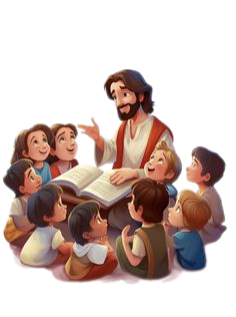 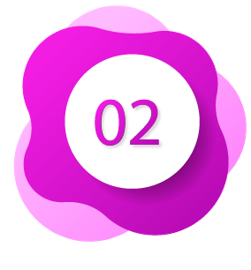 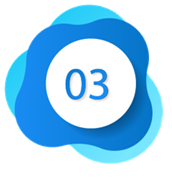 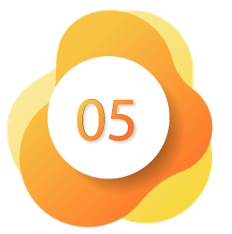 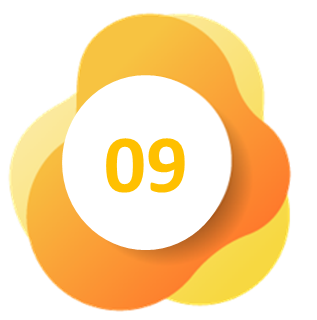 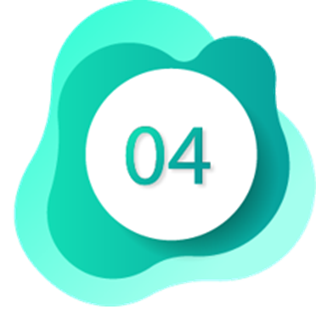 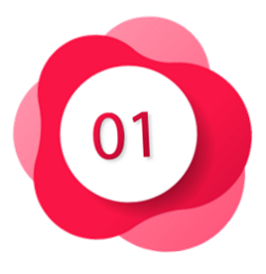 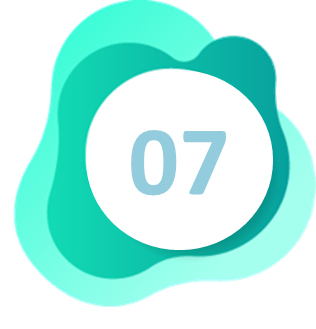 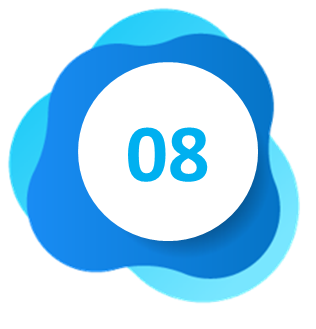 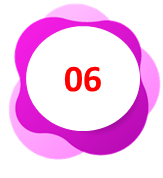 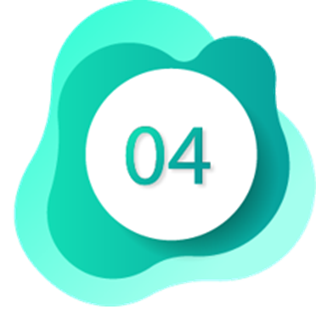 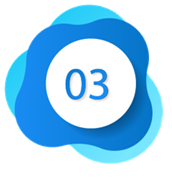 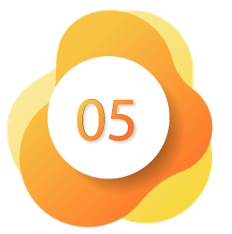 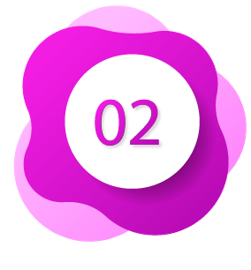 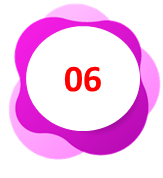 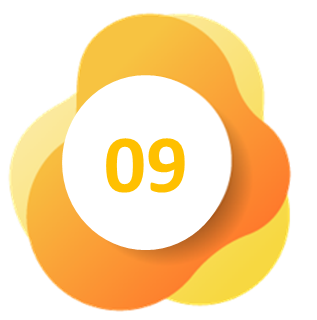 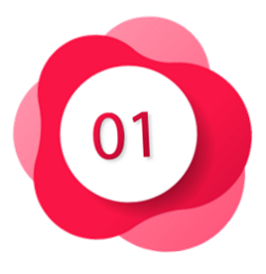 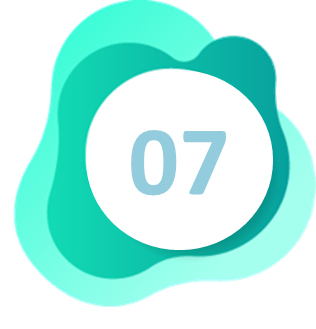 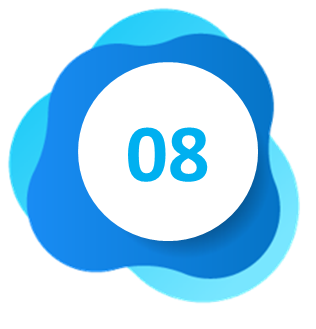 Câu hỏi 1:	 Chúa Giêsu gọi nhóm Mười Hai lại làm gì?
Giải thích dụ ngôn
Sai đi
A
B
Giáo huấn
Giảng dạy
C
D
Câu hỏi 2 	Khi sai các tông đồ đi 
Chúa Giê su đã ban cho các ông điều gì?
Thánh Thần
Quyền trừ quỷ.
B
A
Thổi hơi
Tiền, lương thực
C
D
Câu hỏi 3.	Các Tông đồ khi được sai đi 
thì được phép mang theo những gì?
Cây gậy và dép.
Mũ và dép.
B
A
Áo choàng và gậy
Mũ và gậy
C
D
Câu hỏi 4.	 Chúa Giê su ra chỉ thị cho các ông 
không được mang những gì khi đi đường?
Tiền đồng để giắt lưng
Lương thực, bao bị
B
A
Không được mặc hai áo.
ABC đúng
C
D
Câu hỏi 5.	Điền vào chỗ trống: Người bảo các ông: 
"Bất cứ ở đâu, khi anh em đã vào nhà nào, 
thì cứ ở lại đó…?
Luôn mãi.
Cho đến lúc ra đi.
B
A
Không được đi đâu cả.
Cho tới khi Thầy đến.
C
D
Câu hỏi 6 .	Chúa Giêsu dạy các môn đệ phản ứng ra sao
 nếu người ta không đón tiếp và nghe lời các ông?
Chúc dữ cho nhà ấy.
Bỏ đó mà đi
B
A
Giũ bụi chân
ABC Sai
C
D
Câu hỏi 7 Hành động giũ bụi chân có ý nghĩa gì?
Đồng thuận.
Để tỏ ý phản đối.
B
A
Bất bình
Tức giận.
C
D
Câu hỏi 8 Mục đích của Chúa Giê su 
khi sai các tông đồ đi rao giảng là gì?
Kêu gọi người ta
 ăn năn sám hối.
Thực thi giáo huấn của Ngài
B
A
Lệnh truyền của Cha
Chữa lành
C
D
Câu hỏi 9 : Kể tên những việc mà 
các tông đồ đã làm được khi đi rao giảng ?
Trừ được nhiều quỷ
Chữa bệnh phong
B
A
xức dầu cho nhiều người đau ốm
và chữa họ khỏi bệnh.
AB Đúng
C
D
THANK 

YOU